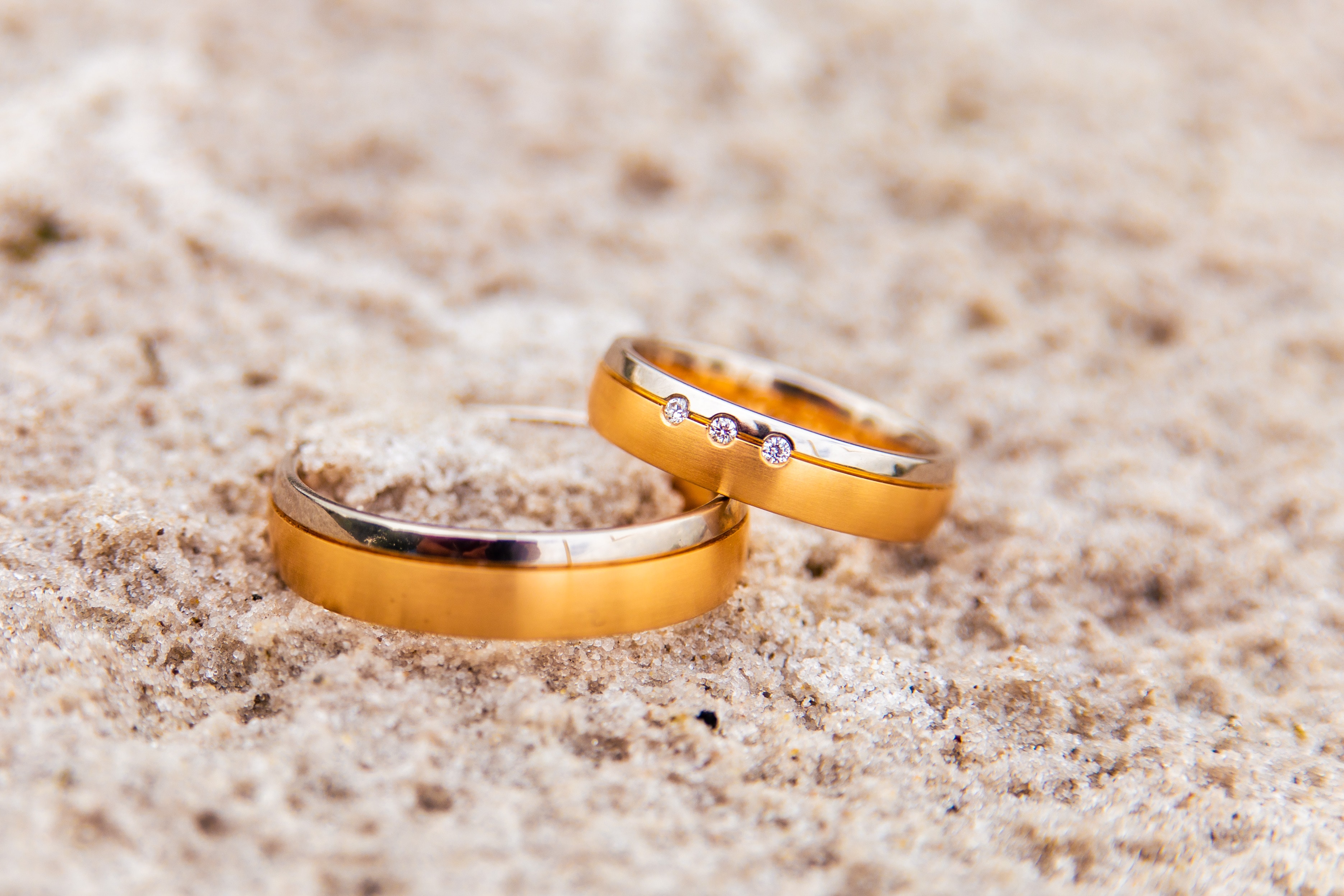 What is the Purpose of My Marriage?
Part 2
God Gives the Purpose for Marriage
Genesis 2:15-18
The LORD God took the man and put him in the garden of Eden to work it and keep it. And the LORD God commanded the man, saying, “You may surely eat of every tree of the garden, but of the tree of the knowledge of good and evil you shall not eat, for in the day that you eat of it you shall surely die.” Then the LORD God said, “It is not good that the man should be alone; I will make him a helper fit for him.”
How Marriage Helps Us Even Beyond This Life
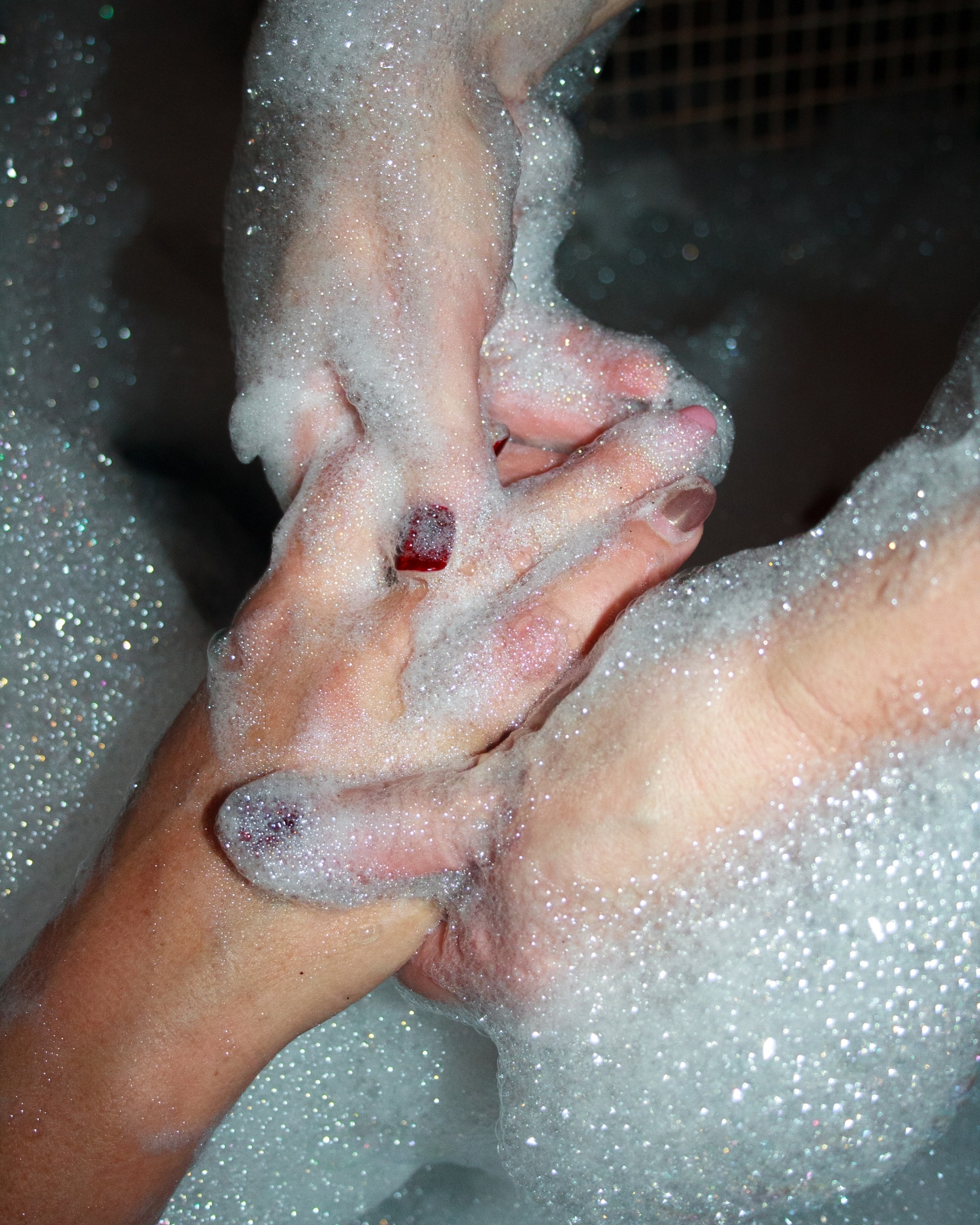 Making EachOther Holy
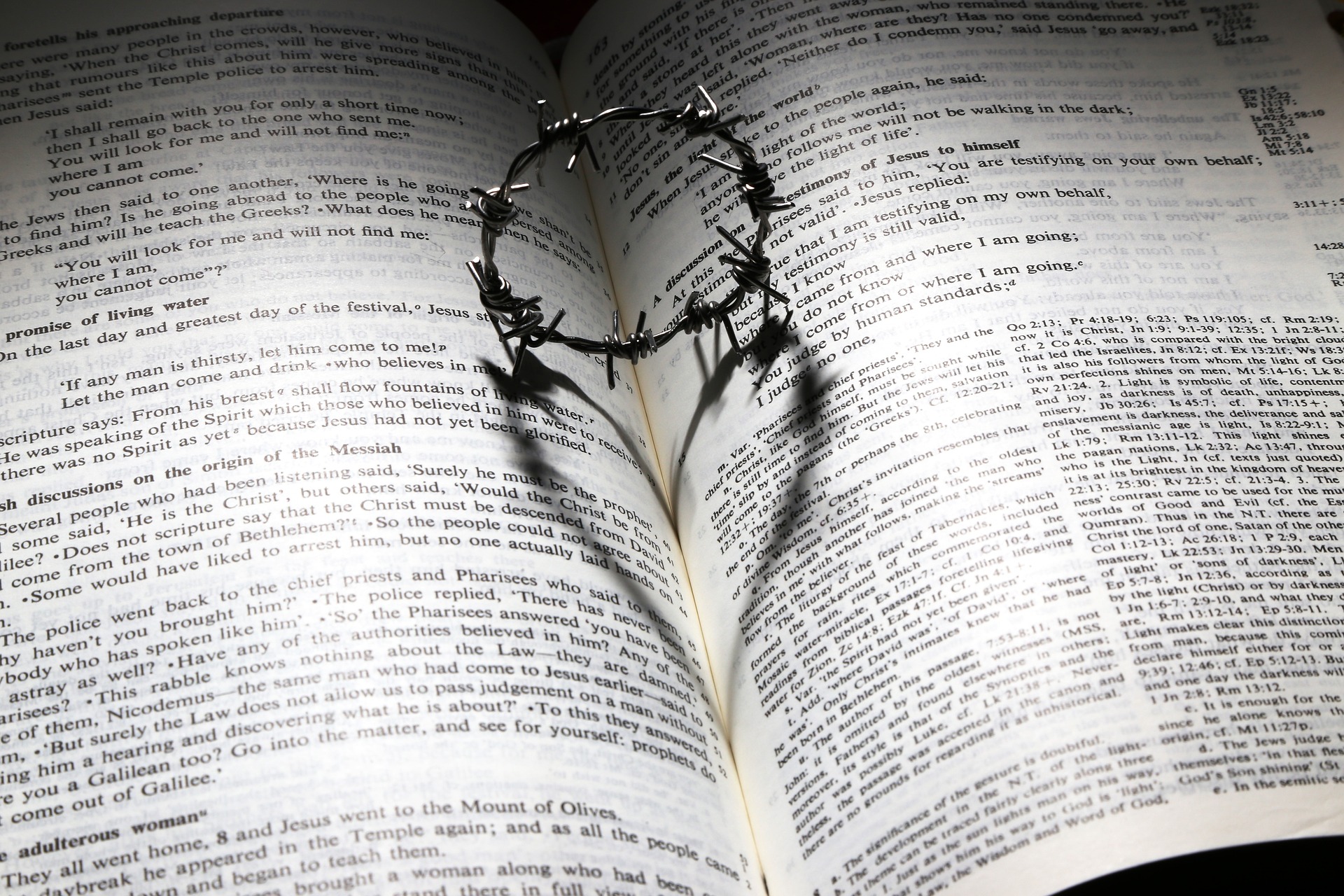 Gaininga New
Understandingof Christ’s Love
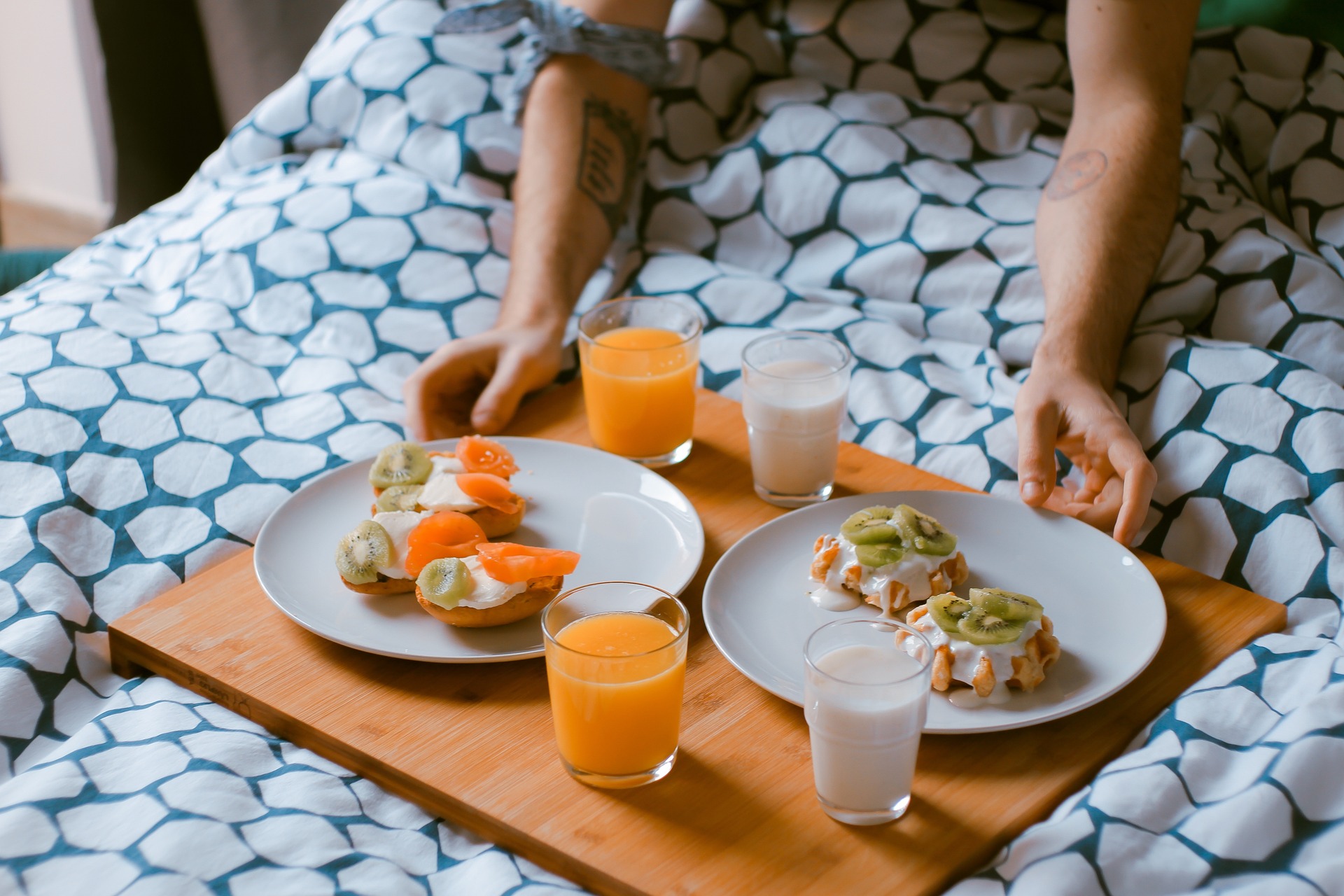 Serving Each Other as a Means of Serving Christ
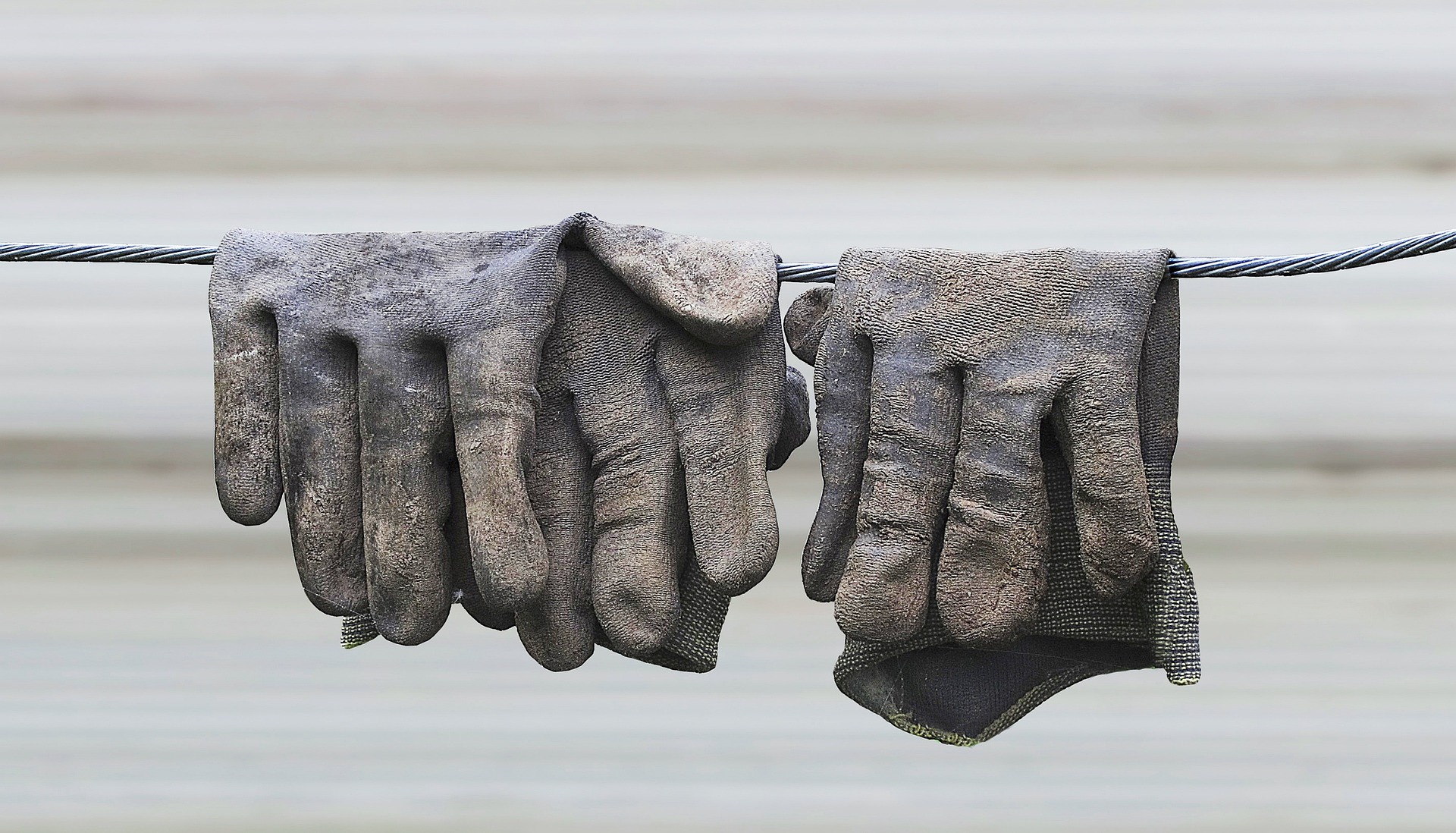 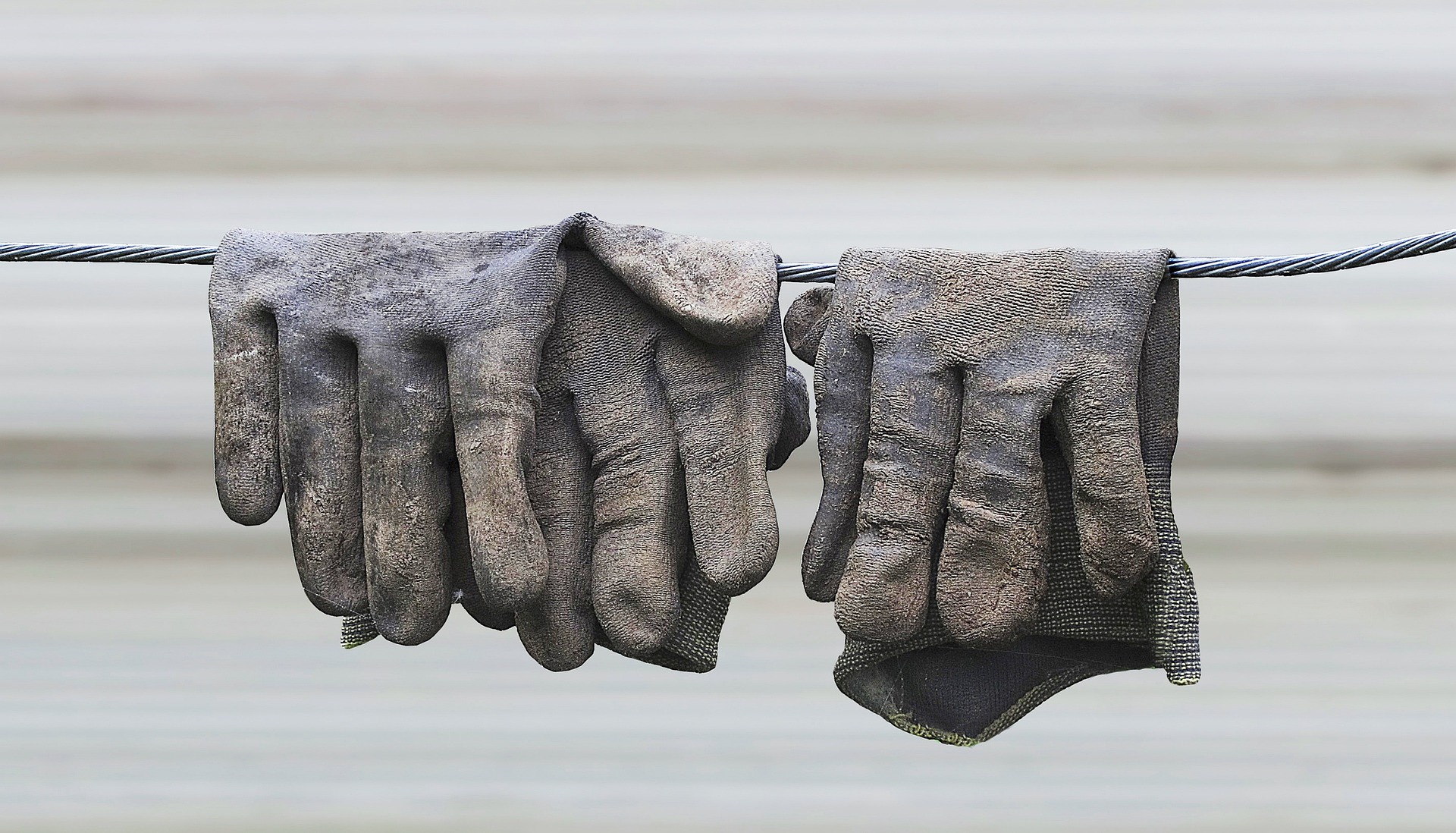 WorkingTogether for Christ
Marriage is short.

But the help we give each other can make an eternal difference.